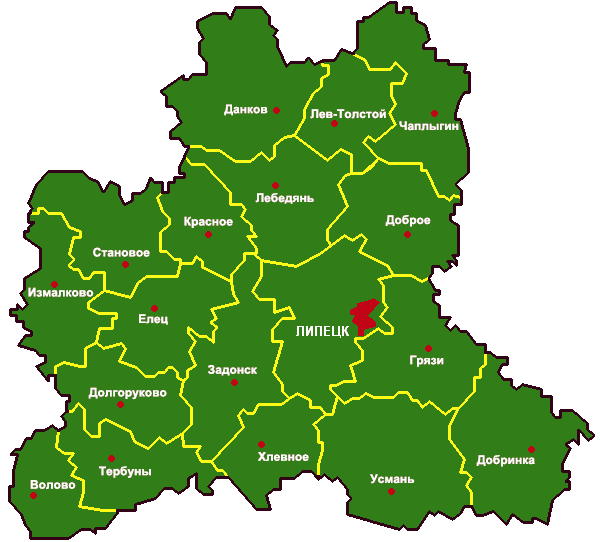 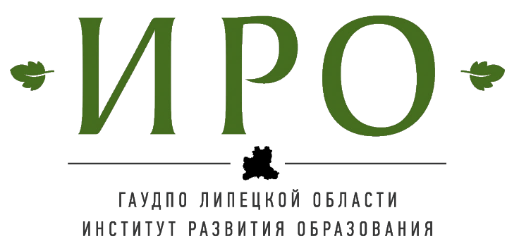 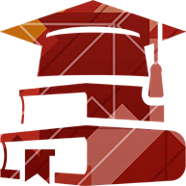 Организация процесса оказания ранней помощи ребенку и всесторонней поддержки семьи
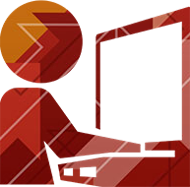 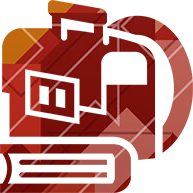 Вишнякова Екатерина Анатольевна, 
заведующий кафедрой специальной педагогики и социальной работы 
ГАУДПО ЛО «Институт развития образования», к.п.н.
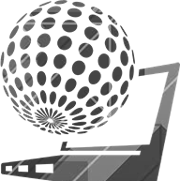 Общая заболеваемость всех групп детского населения на 1000 детей
за 2017–2019 гг. по Липецкой области и РФ
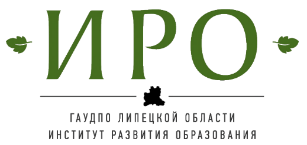 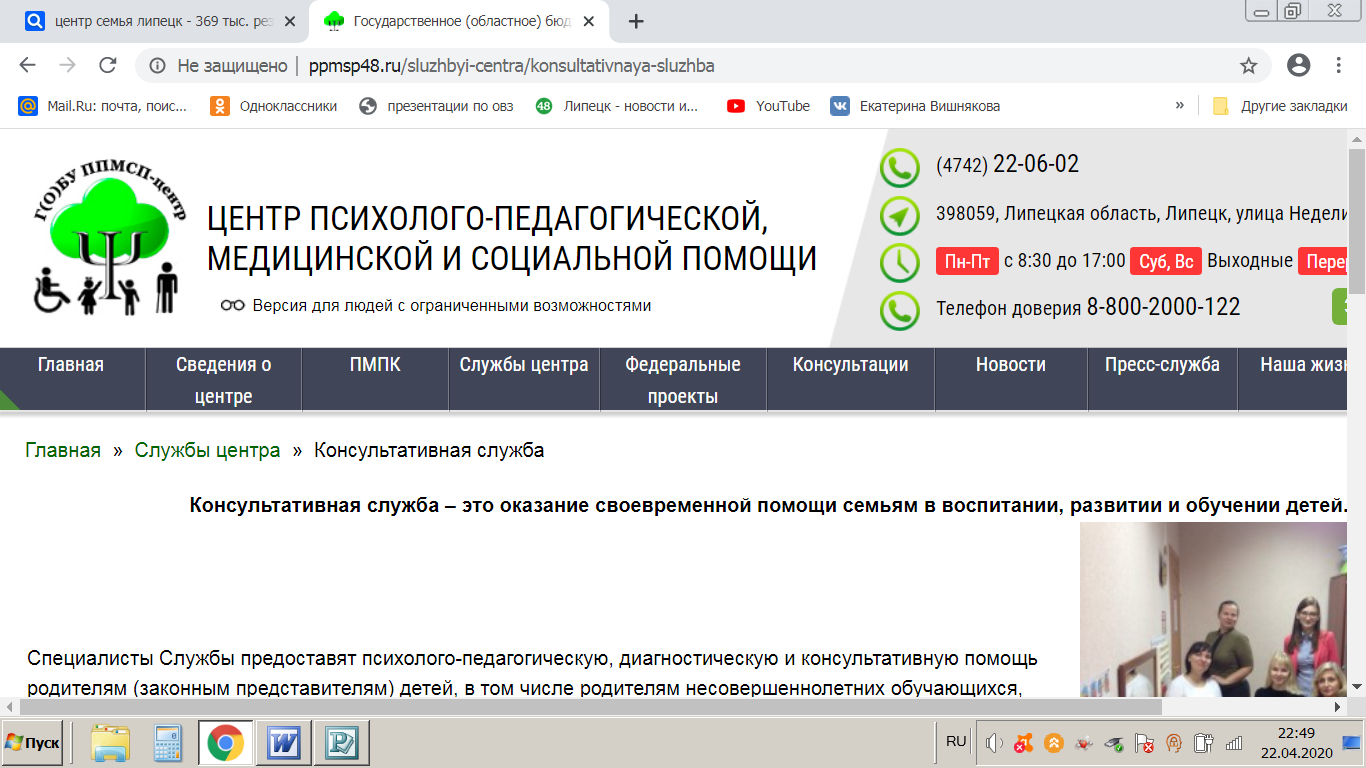 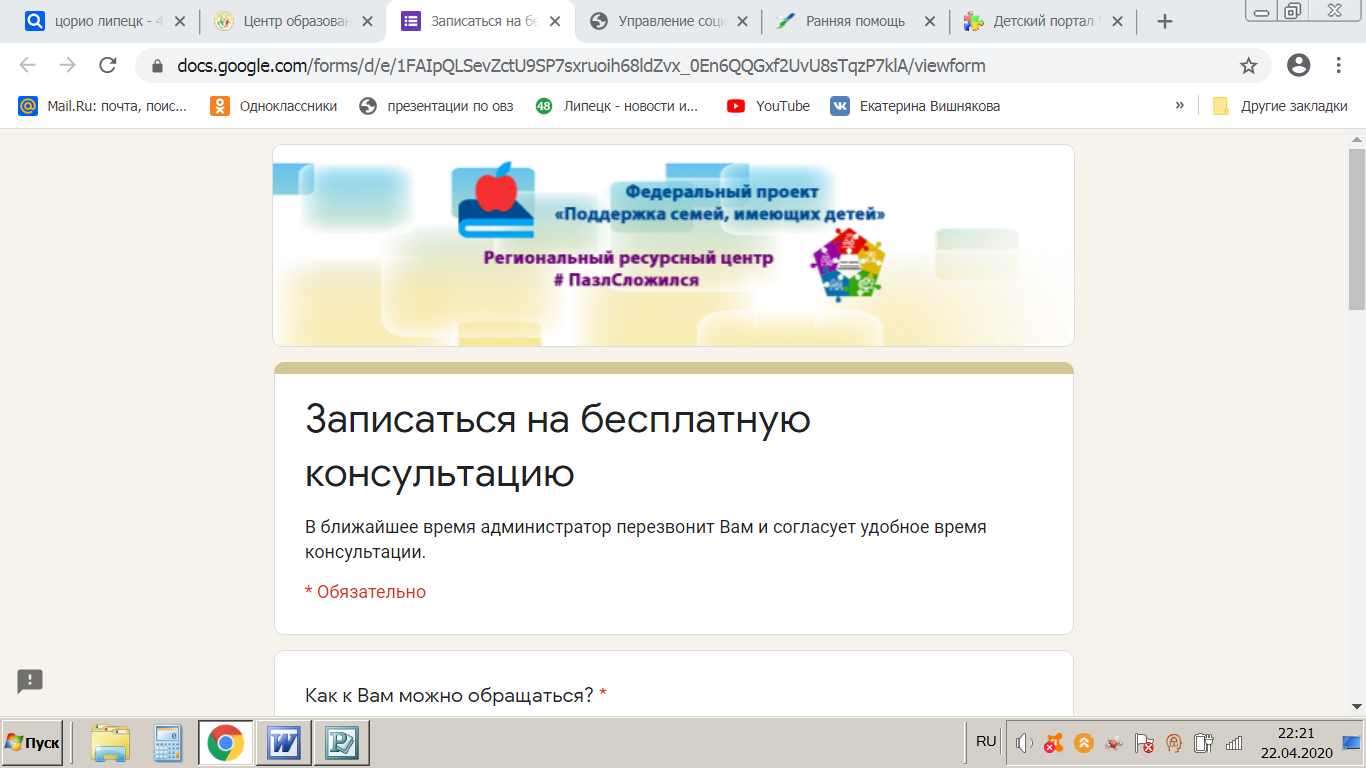 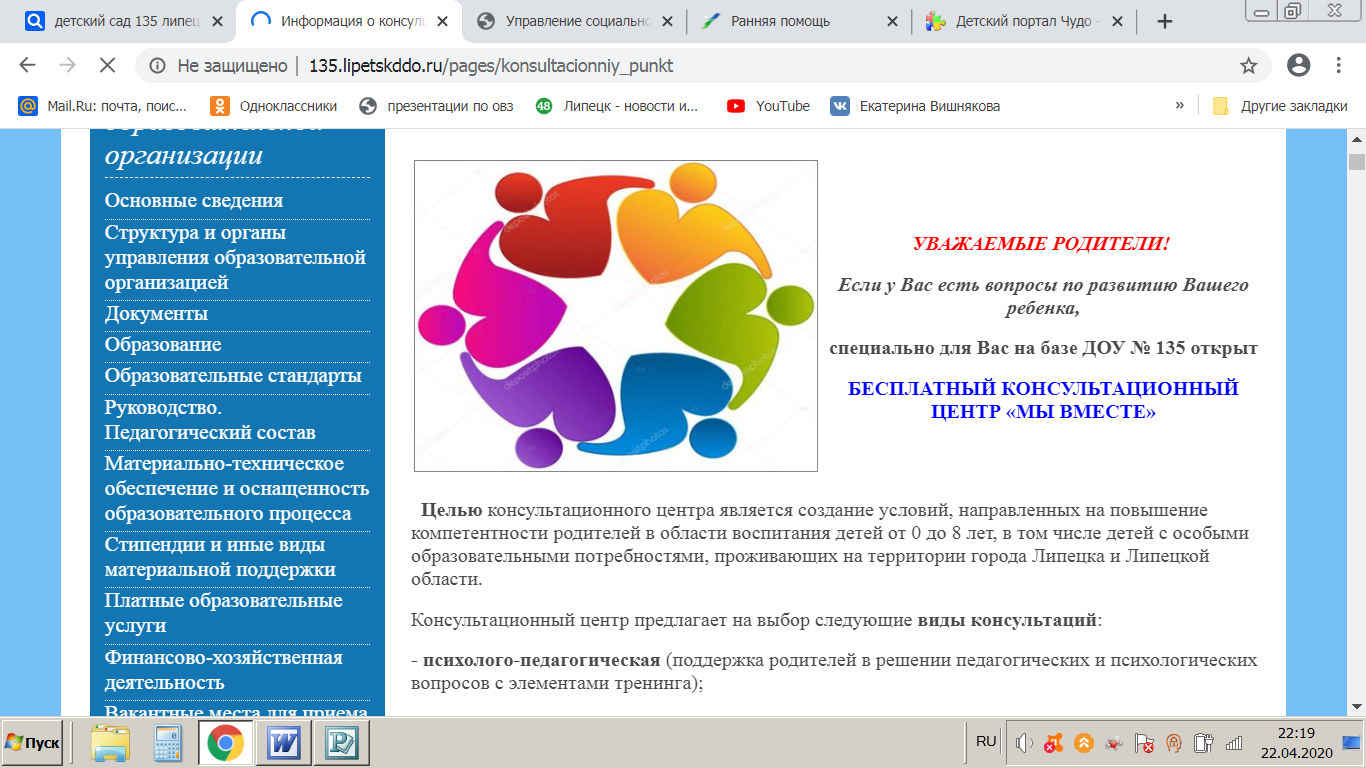 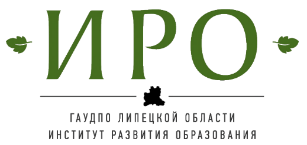 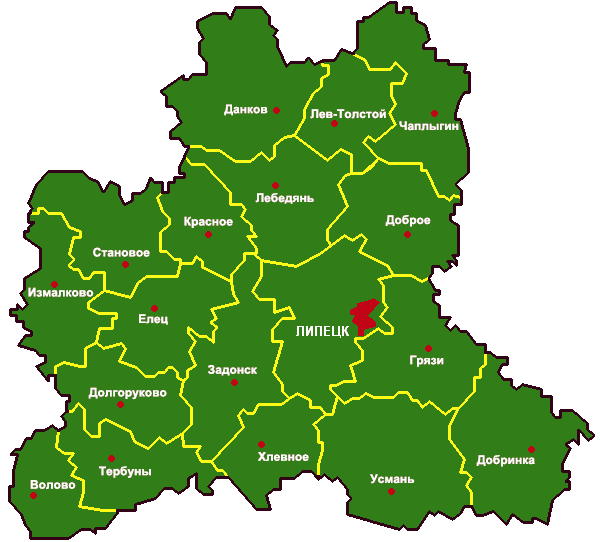 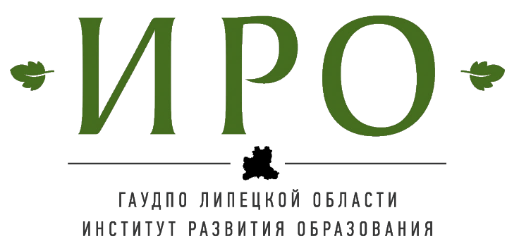 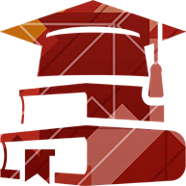 Кафедра специальной педагогики и социальной работы 

8(4742)32-94-72
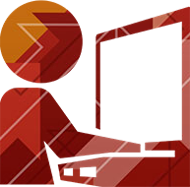 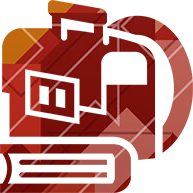 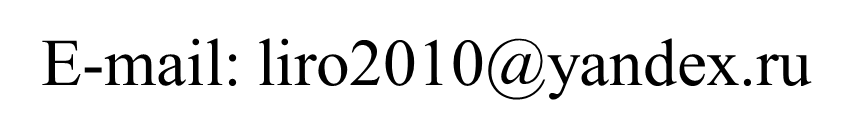 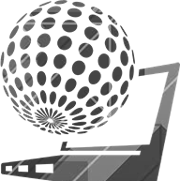